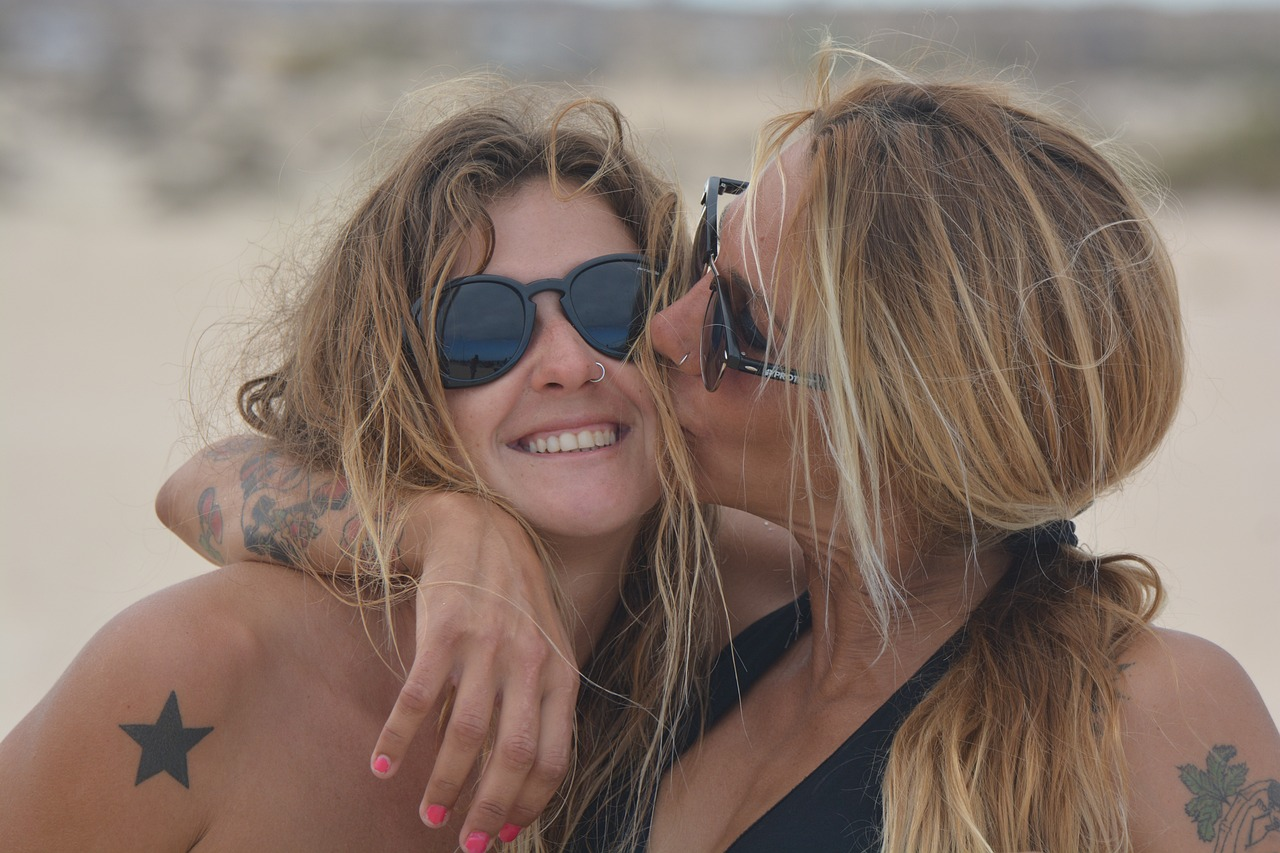 Corso di formazione: Sopravvivere al digitale
Modulo 6 - Esprimere se stessi come genitori
www.survivingdigital.eu
Introduzione
Obiettivi
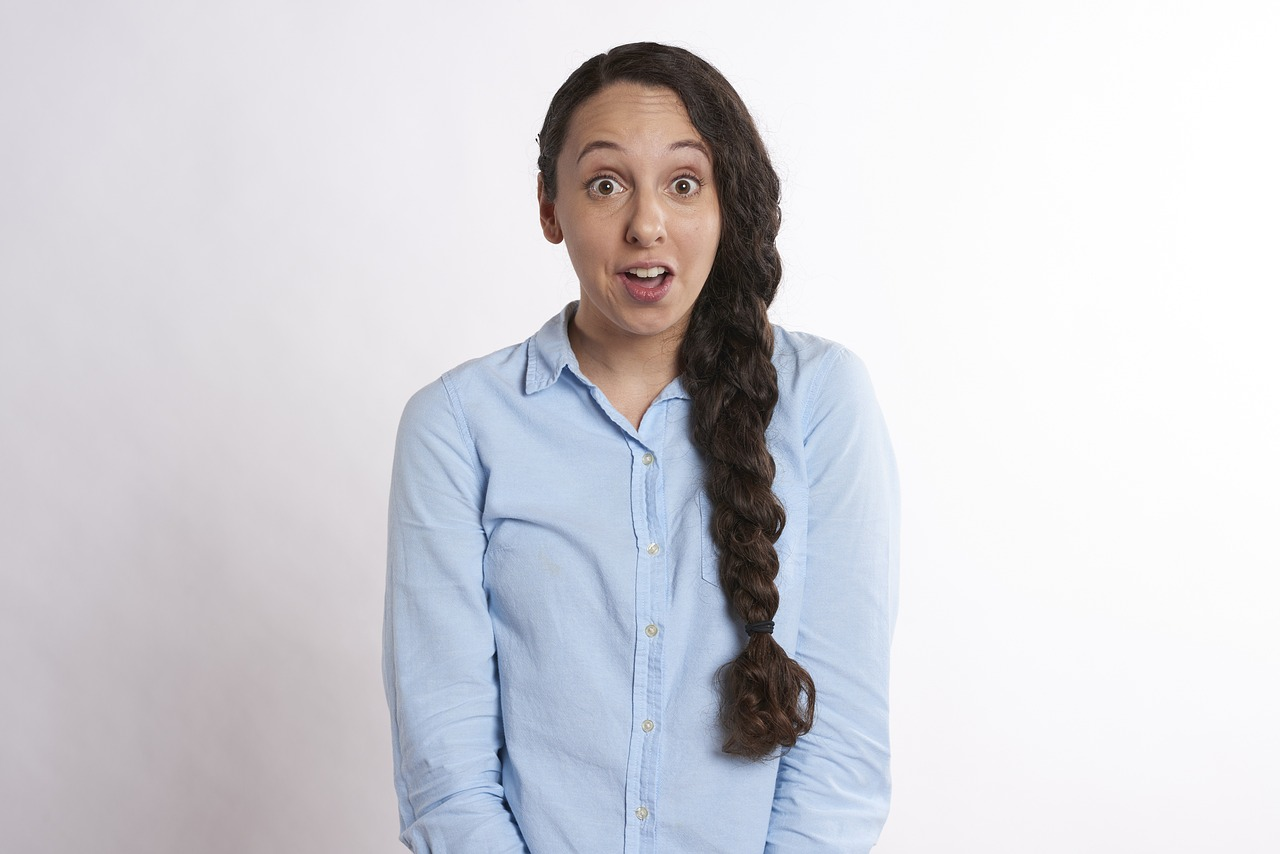 Competenze affrontate e risultati di apprendimento
Conoscenze teoriche
Tecniche
Casi studio e attività
Suggerimenti e consigli
Introduzione
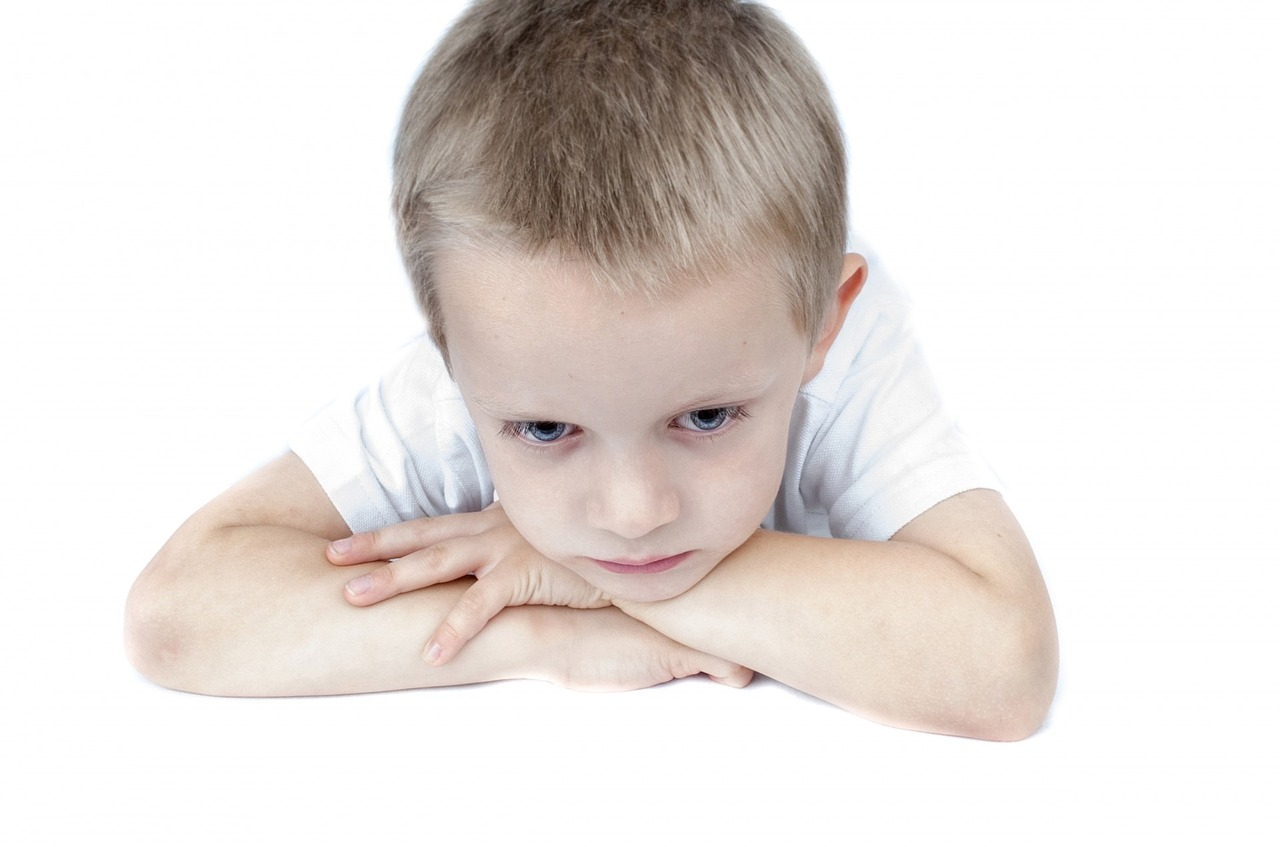 Mentre il mondo diventa sempre più digitale, una genitorialità efficace va oltre le interazioni faccia a faccia. Per mantenere una comunicazione aperta e una connessione emotiva con i propri figli, è necessario affrontare le sfide e le opportunità uniche presentate dalla tecnologia digitale.
Questo modulo è stato progettato per aiutarvi a esplorare vari aspetti dell'espressione di voi stessi come genitori nell'era digitale.
Dalla comprensione dell'impatto della tecnologia sulla vostra “espressione emotiva” alla padronanza delle abilità di ascolto attivo e di convalida, imparerete a conoscere la psicologia dello sviluppo e le tecniche di genitorialità riflessiva.
Alla fine di questo modulo, sarete dotati di intuizioni e strategie per favorire connessioni significative con i vostri figli, adattandovi al contempo all'evoluzione del panorama digitale.
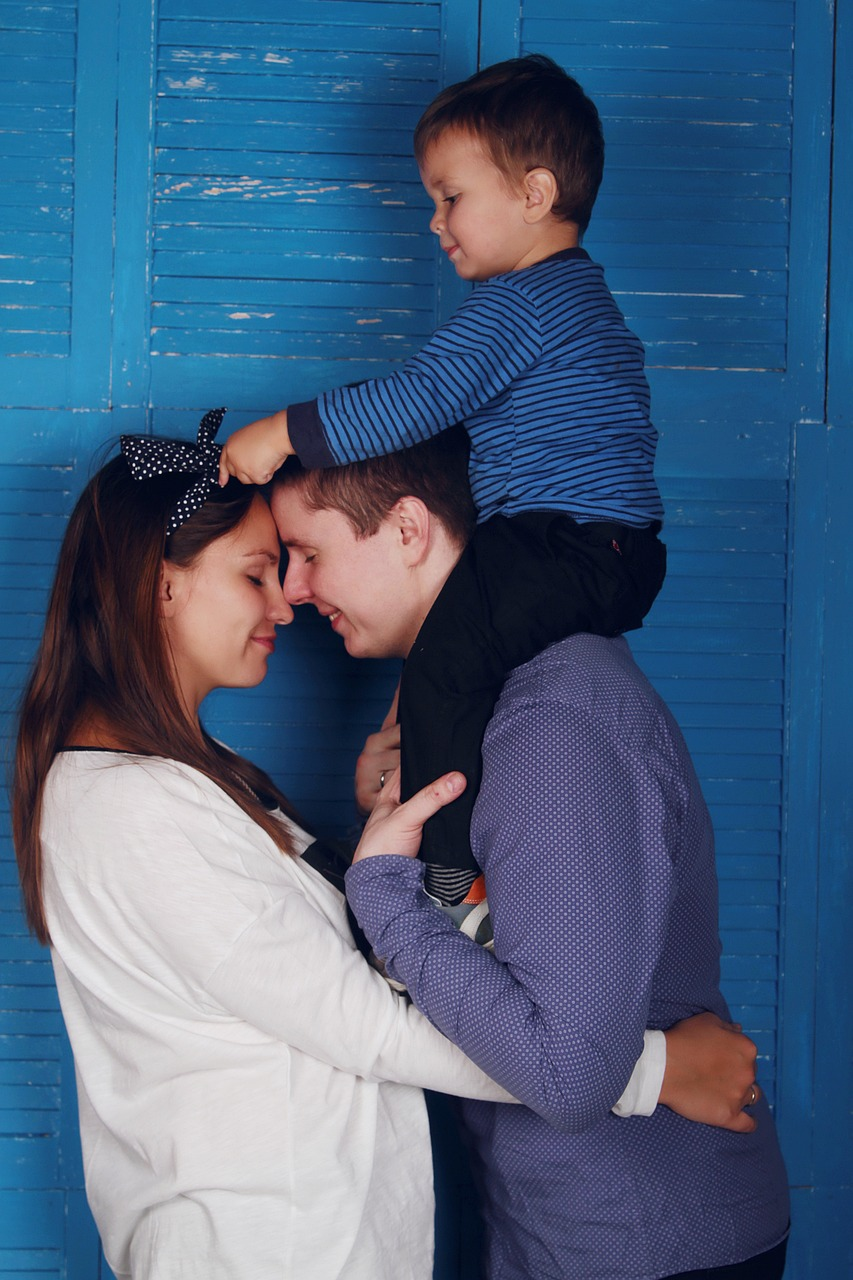 Obiettivi
Completando questo modulo, sarete in grado di:
- Comprendere come la tecnologia digitale influenzi il vostro ruolo di genitori e il suo impatto sull'espressione emotiva efficace.
- Applicare tecniche di ascolto attivo per avviare conversazioni significative e convalidare le emozioni del bambino.
- Analizzare i concetti chiave della psicologia dello sviluppo per adattare l'approccio comunicativo alla fase di crescita unica del bambino.
- Implementare strategie di genitorialità riflessiva per migliorare l'autoconsapevolezza e le risposte ponderate nelle interazioni digitali.
Nel corso di questo modulo, esplorerete scenari pratici, vi impegnerete in esercizi di riflessione e acquisirete preziose conoscenze per migliorare la vostra capacità di esprimervi come genitori nell'era digitale.
Competenze trattate
01
Abilità di ascolto attivo
02
Regolazione emotiva
03
Convalida - espressione emotiva
04
Riconoscimento delle emozioni
05
Esprimere se stessi come genitori
Psicologia dello sviluppo
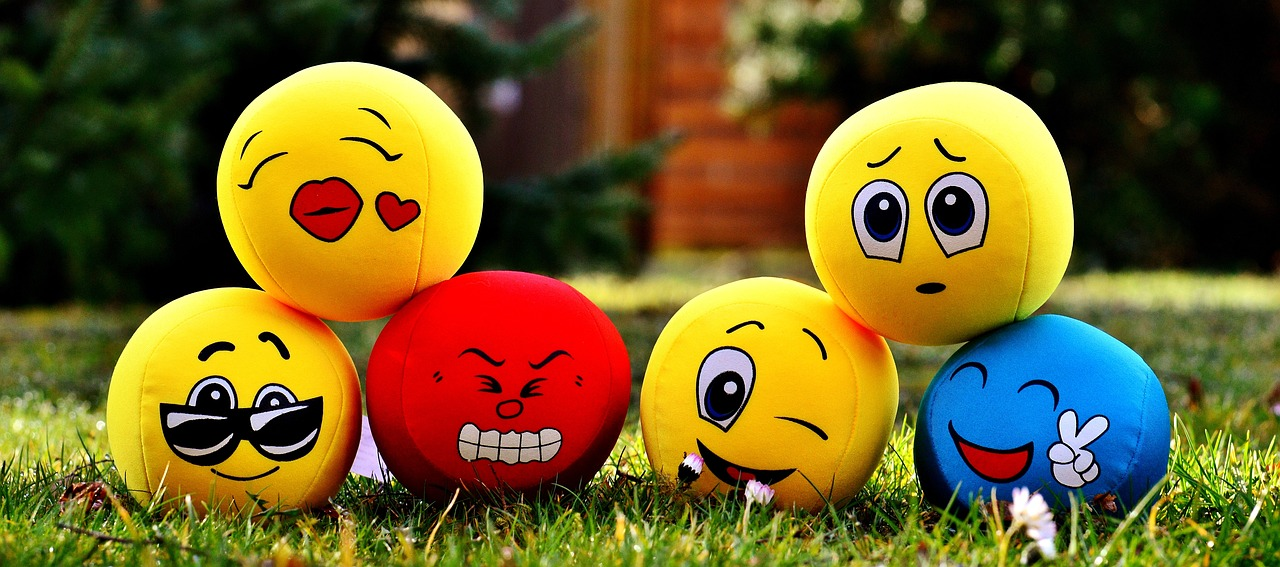 La psicologia dello sviluppo aiuta a spiegare l'importanza del modo in cui i genitori si esprimono nel plasmare lo sviluppo emotivo, sociale, cognitivo e morale del bambino. I genitori che con le loro espressioni forniscono un ambiente di sostegno e di cura contribuiscono positivamente allo sviluppo e al benessere generale del bambino.
In psicologia dello sviluppo, esistono diversi concetti e teorie chiave che possono fornire indicazioni preziose sul modo in cui i genitori si esprimono e sull'impatto che questo ha sui loro figli.

Nelle prossime pagine esamineremo brevemente le seguenti tre teorie della psicologia dello sviluppo: Teoria dell'attaccamento, Stili genitoriali e Regolazione emotiva.
Conoscenza teorica:
Che cos'è la teoria dell'attaccamento?
La teoria dell'attaccamento, una pietra miliare della psicologia dello sviluppo, esamina i profondi legami emotivi che si formano tra i genitori e i loro figli. Questa teoria, sviluppata da John Bowlby e approfondita da Mary Ainsworth, sottolinea il profondo impatto del modo in cui i genitori si esprimono sullo stile di attaccamento che i bambini sviluppano. Secondo la teoria dell'attaccamento, l'attaccamento sicuro si stabilisce quando i genitori esprimono in modo coerente e reattivo amore, cura e sostegno. Quando i genitori si esprimono in modi emotivamente disponibili, sensibili ai bisogni del bambino e costantemente affidabili, i bambini tendono a sviluppare legami sicuri.
I bambini con legami sicuri spesso mostrano una maggiore autostima, una migliore regolazione emotiva e relazioni interpersonali più sane nel corso della vita. D'altra parte, espressioni incoerenti o trascurate da parte dei genitori possono portare a modelli di attaccamento ansiosi o evitanti nei bambini, con conseguenti difficoltà emotive e sfide nella formazione di relazioni sane. Pertanto, la comprensione del modo in cui i genitori si esprimono emotivamente è fondamentale per dare forma ai legami di attaccamento che sono alla base dello sviluppo emotivo del bambino.


Che cos'è la teoria dell'apprendimento sociale?
La teoria dell'apprendimento sociale di Albert Bandura fornisce ulteriori approfondimenti sulle dinamiche di apprendimento e sviluppo dei bambini attraverso l'osservazione e il modellamento dei comportamenti dei genitori e di chi si prende cura di loro. Nel contesto del modo in cui i genitori si esprimono, questa teoria suggerisce che i bambini acquisiscono i loro stili di comunicazione, le strategie di regolazione emotiva e gli approcci alla risoluzione dei problemi osservando le interazioni dei genitori. I genitori che si esprimono positivamente, che si impegnano in una sana risoluzione dei conflitti e che dimostrano di possedere abilità comunicative efficaci fungono da potenti modelli di ruolo per i loro figli.
Inoltre, la teoria dell'apprendimento sociale sottolinea l'importanza del rinforzo e della punizione nel modellare i comportamenti. Quando i genitori si esprimono con gentilezza, empatia e comunicazione efficace, è più probabile che i figli prendano a modello questi comportamenti. Al contrario, anche le espressioni negative, come le critiche severe o la rabbia, possono essere apprese e imitate. Pertanto, i genitori attenti a come si esprimono contribuiscono in modo significativo allo sviluppo sociale ed emotivo dei figli, fornendo loro modelli positivi di comunicazione e comportamento.
Conoscenze teoriche: Regolazione emotiva
Che cos'è la regolazione emotiva?
La regolazione emotiva, un aspetto vitale dello sviluppo del bambino, è profondamente legata al modo in cui i genitori si esprimono emotivamente. I genitori che dimostrano tecniche di regolazione emotiva sane, come riconoscere ed etichettare le proprie emozioni, affrontare lo stress in modo costruttivo ed esprimersi in modo appropriato, offrono lezioni preziose ai loro figli. I bambini osservano e interiorizzano questi comportamenti, imparando a gestire le proprie emozioni.
Quando i genitori si esprimono con intelligenza e regolazione emotiva, creano un ambiente sicuro in cui i figli si sentono a proprio agio nel parlare dei loro sentimenti e nel cercare una guida per gestirli. Al contrario, i genitori che hanno difficoltà con la regolazione emotiva possono involontariamente modellare risposte disadattive, causando potenzialmente difficoltà nella gestione delle emozioni per i loro figli. Pertanto, coltivare le abilità di regolazione emotiva e l'espressione consapevole è fondamentale per promuovere il benessere emotivo e la resilienza nei bambini durante la crescita e lo sviluppo.
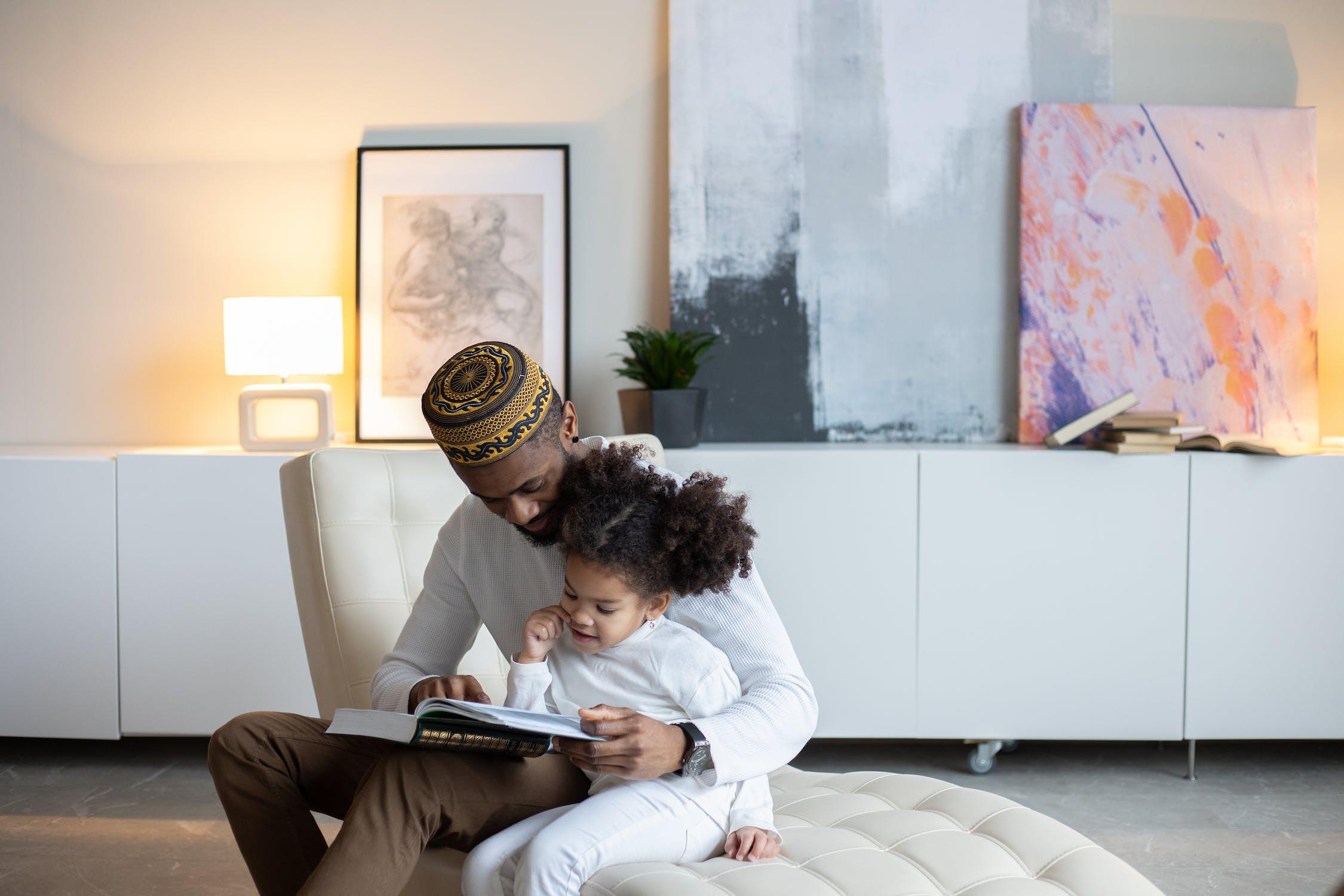 Tecnica: Ascolto attivo e convalida come genitore
Nel viaggio della genitorialità, uno degli strumenti più potenti a vostra disposizione è l'arte dell'ascolto attivo e della convalida. Queste abilità vanno oltre il semplice ascolto delle parole, ma implicano la comprensione autentica dei pensieri, delle emozioni e delle esperienze di vostro figlio.
Padroneggiando l'ascolto attivo e offrendo convalida, si crea uno spazio nutritivo che favorisce la fiducia, l'empatia e un solido legame genitore-figlio.
Nelle prossime pagine esamineremo più da vicino i concetti di Ascolto attivo, Convalida, Riconoscere le emozioni, Risposte riflessive e Creare uno spazio emotivo sicuro.
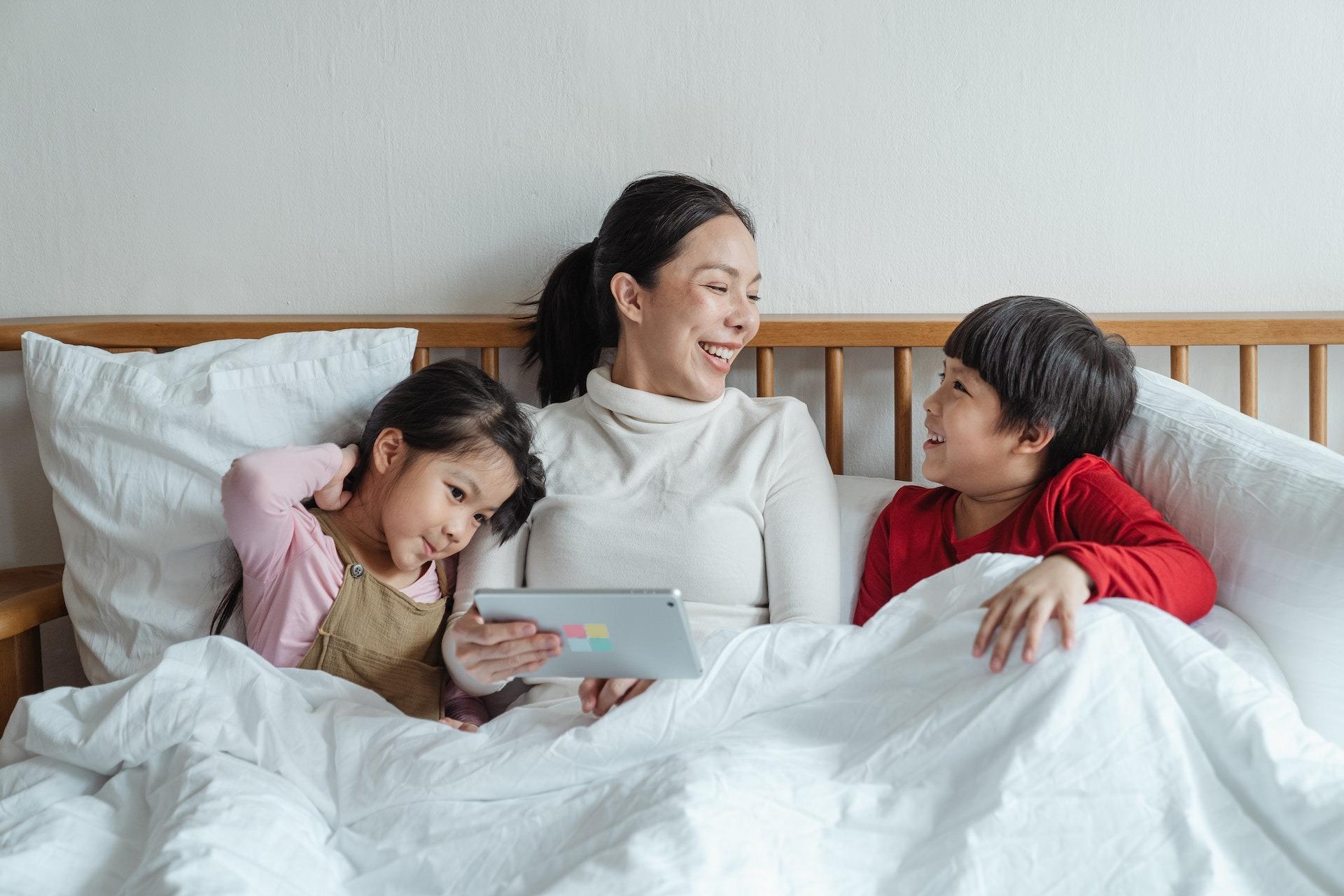 Convalida: riconoscere le emozioni
La convalida, anche nel mondo digitale, rimane una pietra miliare per alimentare un sano sviluppo emotivo. Come genitori che navigano nel paesaggio digitale accanto ai nostri figli, riconosciamo l'importanza di riconoscere le loro emozioni, siano esse espresse attraverso emoji, messaggi o post.
Proprio come nelle interazioni faccia a faccia, la convalida delle emozioni digitali trasmette un messaggio forte: i loro sentimenti sono importanti. Crea uno spazio digitale sicuro e solidale in cui i bambini possono esprimersi senza paura di essere giudicati. Quando i bambini esprimono le loro emozioni, che si tratti di gioia, frustrazione, paura o tristezza, è essenziale rispondere con empatia e comprensione.
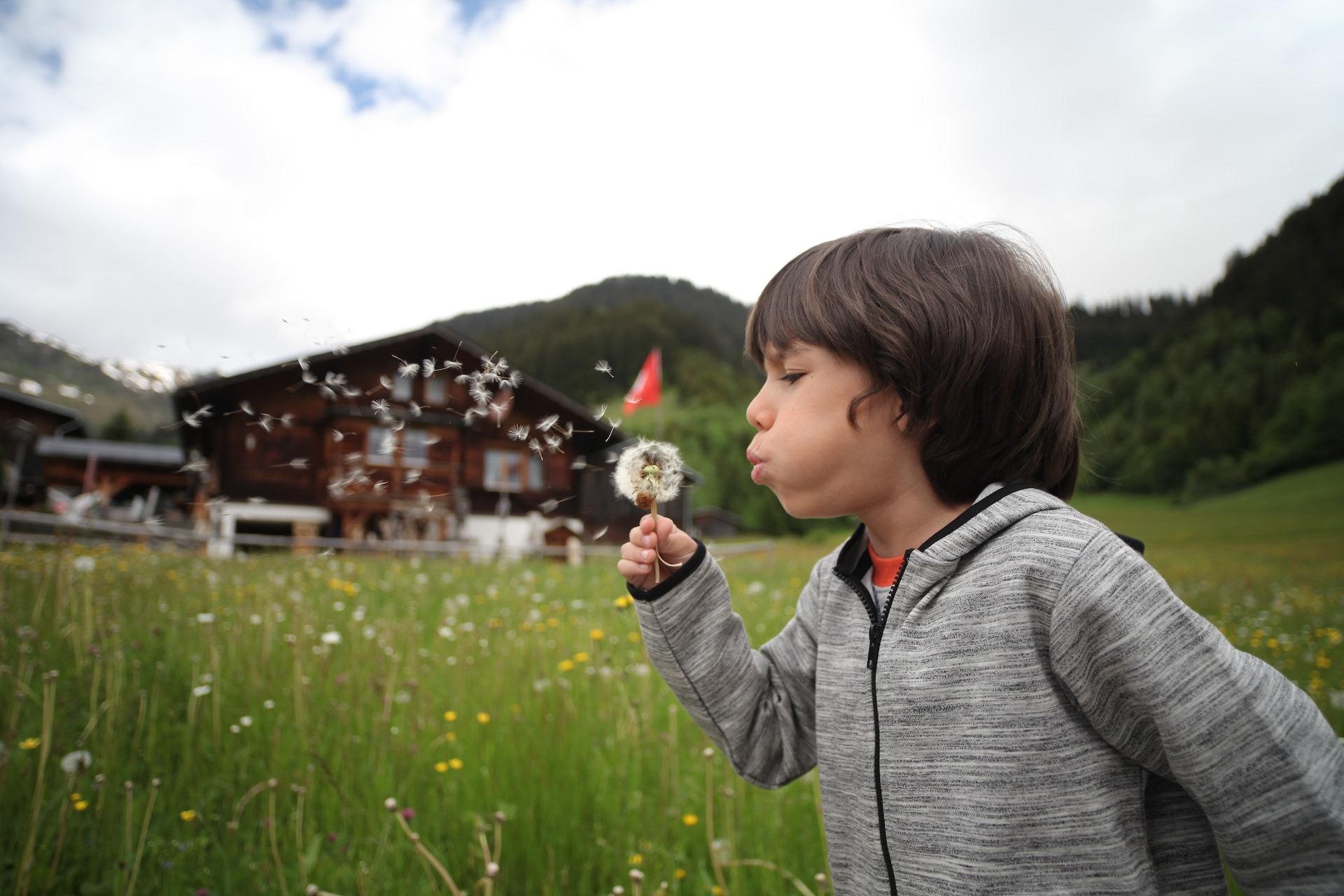 Ascolto attivo
L'ascolto attivo è un'abilità comunicativa che va oltre il semplice ascolto delle parole. Si tratta di prestare la massima attenzione all'interlocutore e di fare uno sforzo consapevole per capire non solo ciò che dice, ma anche le sue emozioni, le sue intenzioni e le sue prospettive.
L'ascolto attivo è caratterizzato da segnali non verbali come il mantenimento del contatto visivo, l'annuire e l'uso di espressioni facciali per trasmettere coinvolgimento. Questa tecnica comprende anche risposte verbali come fare domande aperte, parafrasare e fornire feedback per dimostrare che si è coinvolti attivamente nella conversazione.
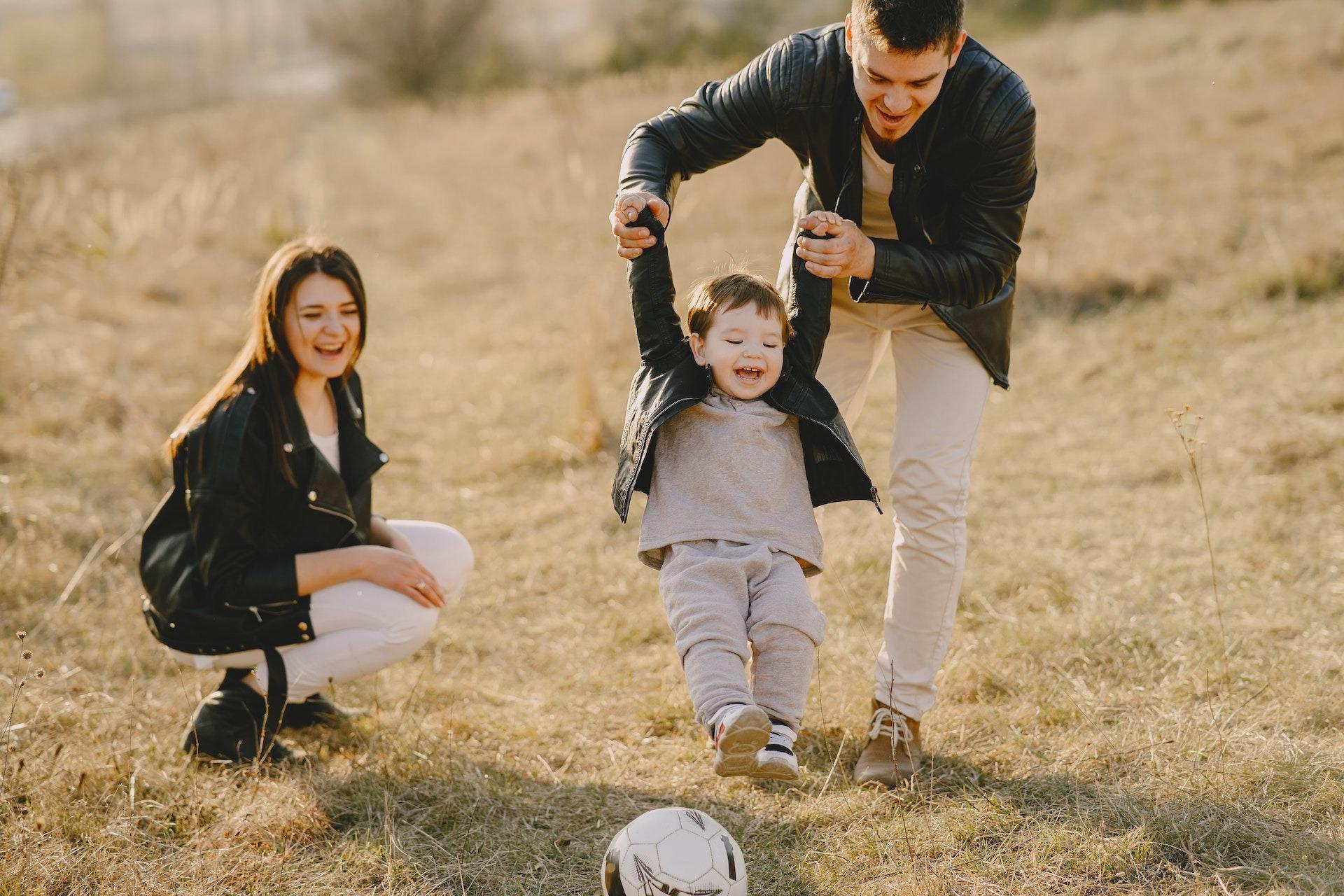 Creare uno spazio emotivo sicuro
Nel contesto della genitorialità, creare uno spazio emotivo sicuro per se stessi come genitori è altrettanto vitale. Si tratta di creare intenzionalmente un ambiente in cui i genitori possano esprimere apertamente e onestamente i propri pensieri, emozioni e preoccupazioni senza sentirsi vulnerabili o giudicati.
Questo concetto si basa molto sull'auto-empatia, in cui i genitori si sforzano di comprendere e riconoscere i propri sentimenti e bisogni. Comprende anche la capacità di ascoltare attivamente le proprie emozioni, concedendo loro la stessa attenzione e cura che riserviamo agli altri.
Caso studio:
Introduzione:
In questo esempio di buona pratica, esamineremo la vita di Sarah, una madre devota di due figli, mentre affronta le sfide e i trionfi dell'espressione di sé come genitore. Esploreremo le sue esperienze, le strategie che adotta e l'impatto sullo sviluppo dei suoi figli.
Sarah, una madre lavoratrice di 35 anni, si impegna con passione per dare la migliore educazione ai suoi due figli. Tuttavia, ha incontrato difficoltà nell'esprimersi efficacemente come genitore. Ha notato che il suo stile di comunicazione a volte porta a dei malintesi e vuole migliorare la sua capacità di entrare in contatto con i suoi figli a livello emotivo.
Sarah si trova spesso sopraffatta dagli impegni di lavoro e dalle faccende domestiche quotidiane. Questo stress a volte influisce sulla sua capacità di comunicare con calma con i figli quando questi si comportano male o affrontano delle difficoltà. Ha notato che le sue frustrazioni a volte sfociano in alzate di voce e impazienza, il che, riconosce, non favorisce una sana comunicazione genitori-figli.
Caso Studio:
Strategie e azioni:
Sarah ha preso provvedimenti per migliorare la sua espressione genitoriale. Ha iniziato con l'autoconsapevolezza, riconoscendo i momenti di stress senza autogiudicarsi. Ha ascoltato attivamente i suoi figli, dando loro tutta la sua attenzione per capire meglio le loro prospettive.
Sarah ha anche imparato le tecniche di regolazione delle emozioni, che l'hanno aiutata a rispondere ai suoi figli con maggiore calma ed empatia. Spesso convalidava le emozioni dei suoi figli, incoraggiando una comunicazione aperta e l'empatia all'interno della famiglia. Sarah ha anche insegnato ai suoi figli le abilità di risoluzione dei conflitti, modellando discussioni calme e soluzioni collaborative, creando un'atmosfera familiare più armoniosa.
Nel tempo, gli sforzi di Sarah per migliorare la sua espressione come genitore hanno dato risultati positivi. I suoi figli sono diventati più aperti e comunicativi con lei. Si sentono a loro agio nel condividere i loro pensieri e le loro preoccupazioni, sapendo che le loro emozioni saranno rispettate. La capacità di Sarah di gestire le proprie emozioni ha creato un'atmosfera più armoniosa e comprensiva in casa.
Caso studio:
Conclusione:
Anche i figli di Sarah hanno iniziato a emulare lo stile di comunicazione positivo della madre. Si ascoltano attivamente, si esprimono con calma e hanno sviluppato un maggiore senso di empatia. Come famiglia, sono diventati meglio attrezzati per affrontare insieme sfide e conflitti.
Il percorso di Sarah dimostra l'importanza dell'autoconsapevolezza, dell'ascolto attivo e della regolazione emotiva nel promuovere relazioni sane tra genitori e figli. Mettendo in atto queste strategie, Sarah non solo rafforza il legame con i figli, ma li dota anche di competenze essenziali per il loro benessere emotivo e per le relazioni future. Questa buona pratica è un esempio illuminante di come i genitori possano influire positivamente sullo sviluppo dei figli investendo in una comunicazione e in un'espressione efficaci.
Attività - Il mio manifesto genitoriale
Per un esercizio incentrato sull'espressione di sé come genitore, prendete in considerazione la creazione di un "Manifesto dei genitori". Questo compito prevede un processo di introspezione e di scrittura, in cui identificheremo i vostri valori e obiettivi fondamentali come genitori, riconoscerete le vostre sfide e delineerà il vostro approccio alla genitorialità. L'obiettivo è creare un documento chiaro e conciso che serva da guida personale e da riferimento nel vostro percorso genitoriale.
Creare un manifesto genitoriale vi incoraggia ad articolare i vostri valori, obiettivi e strategie genitoriali. Questo processo porta chiarezza al vostro approccio, aiutandovi a concentrarvi su ciò che conta veramente nelle interazioni con i vostri figli. Serve come bussola, guidando le vostre decisioni quotidiane e le vostre risposte alle varie sfide genitoriali.
Definendo i vostri principi e obiettivi, il Manifesto favorisce la coerenza del vostro stile genitoriale. Quando vi trovate di fronte a situazioni o decisioni difficili, il riferimento al vostro Manifesto può ricordarvi le vostre convinzioni e i vostri obiettivi fondamentali, aiutandovi a mantenere un approccio coerente nell'educazione dei vostri figli.
L'esercizio promuove l'autoconsapevolezza richiedendo di riflettere sui propri punti di forza e sulle proprie sfide come genitore. Questa introspezione può portare a una crescita personale, in quanto si diventa più consapevoli delle aree in cui si eccelle e degli aspetti in cui è necessario migliorare o cercare supporto. Nel tempo, la revisione del manifesto alla luce di nuove esperienze e intuizioni può favorire ulteriormente questa crescita.
Istruzioni su come condurre l'esercizio:

Riflettere sui propri valori: Iniziate a riflettere sui valori più importanti per voi come genitori. Tra questi potrebbero esserci l'onestà, la gentilezza, l'indipendenza, l'educazione o qualsiasi altro valore a voi caro.
Considerate i vostri obiettivi: Pensate a quali obiettivi avete per i vostri figli e per il vostro rapporto con loro. Cosa sperate di ottenere come genitori?
Identificare le proprie sfide: Riconoscere le sfide o le difficoltà che si incontrano nel ruolo di genitore. Comprenderle può aiutare ad affrontarle in modo più efficace.
Scrivete il vostro manifesto: Utilizzando le vostre riflessioni, scrivete un "Manifesto dei genitori". Si tratta di una dichiarazione personale che delinea i vostri valori, obiettivi e approcci come genitori. Può trattarsi di pochi paragrafi o di una pagina: tutto ciò che vi sembra giusto.
Includere esempi: Per ogni valore o obiettivo, includere un esempio specifico di come pensate di metterlo in pratica nella vostra attività genitoriale. Ciò potrebbe avvenire attraverso routine quotidiane, attività speciali o approcci generali alla comunicazione e alla disciplina.
Condividere e discutere (facoltativo): Se vi sentite a vostro agio, condividete il vostro manifesto con un partner, un familiare o un amico. Discuterne può fornire ulteriori prospettive e sostegno.
Riflettere e rivedere: Ricordate che il vostro Manifesto dei genitori è un documento vivo. Man mano che crescete e imparate nel vostro percorso genitoriale, dovrete tornare a consultarlo per riflettere sulle vostre esperienze e fare le revisioni necessarie.
Consigli e suggerimenti
Costruire la fiducia attraverso l'apertura emotiva: Creando un ambiente in cui le emozioni vengono riconosciute e convalidate, si crea fiducia e si favorisce uno spazio sicuro per una comunicazione autentica, anche nel regno digitale.
01
Scegliete il mezzo giusto per le emozioni: messaggi semplici per conversazioni casuali con emoji ecc., videochiamate o messaggi vocali per emozioni più complesse.
02
03
Adattare le attività in base all'interlocutore: l'inserimento di immagini o GIF pertinenti può aggiungere riflessioni profonde alle conversazioni digitali.
Guidate i vostri figli a riconoscere quando certe emozioni sono più adatte a discussioni faccia a faccia: insegnando loro a bilanciare i vantaggi della comunicazione digitale con l'autenticità delle interazioni faccia a faccia, potete metterli in grado di navigare nell'era digitale mantenendo i vantaggi dell'espressione emotiva.
04
05
Mostrate ai vostri figli come creare connessioni significative al di fuori del mondo digitale: in questo modo "cammineranno" in modo appropriato anche nel mondo online.
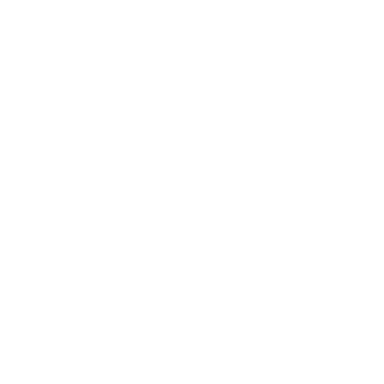 Fine del modulo 5
Vi ringraziamo per aver letto questo modulo e speriamo vi sia piaciuto e che abbiate appreso alcune informazioni utili. Questo modulo fa parte del corso di formazione Surviving Digital; gli altri moduli sono disponibili sul nostro sito web. Tenetevi aggiornati sul progetto seguendoci sui nostri canali social!
www.survivingdigital.eu